Безопасность в квартире (доме)
Пожарная безопасность
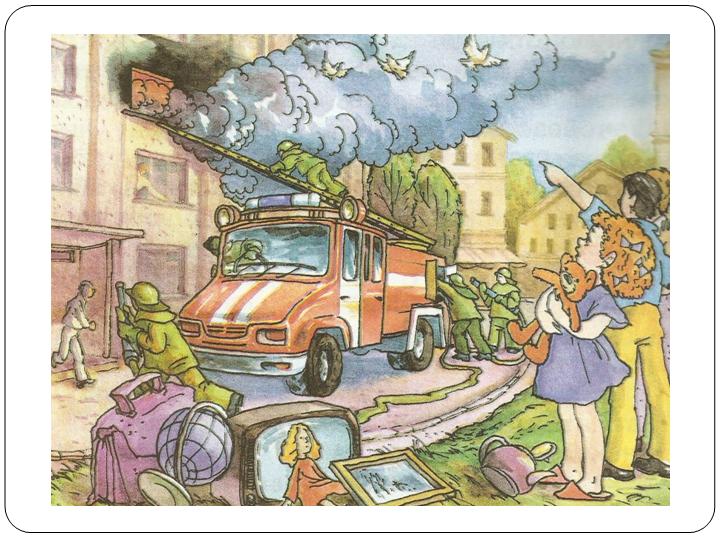 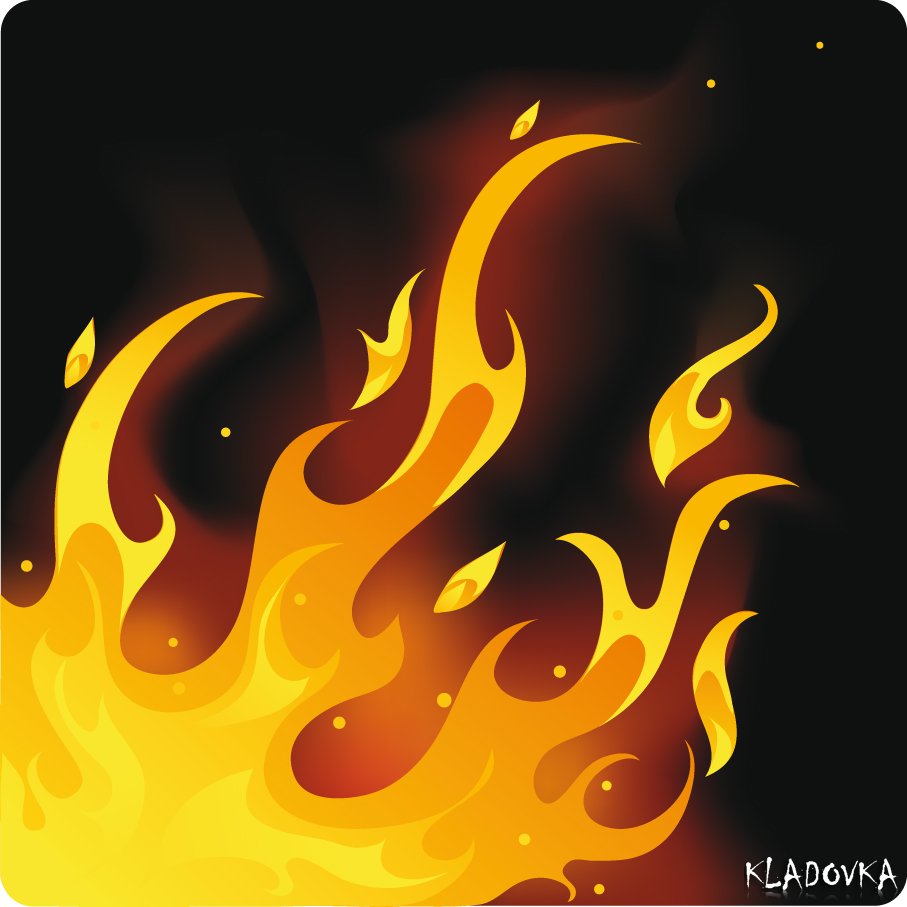 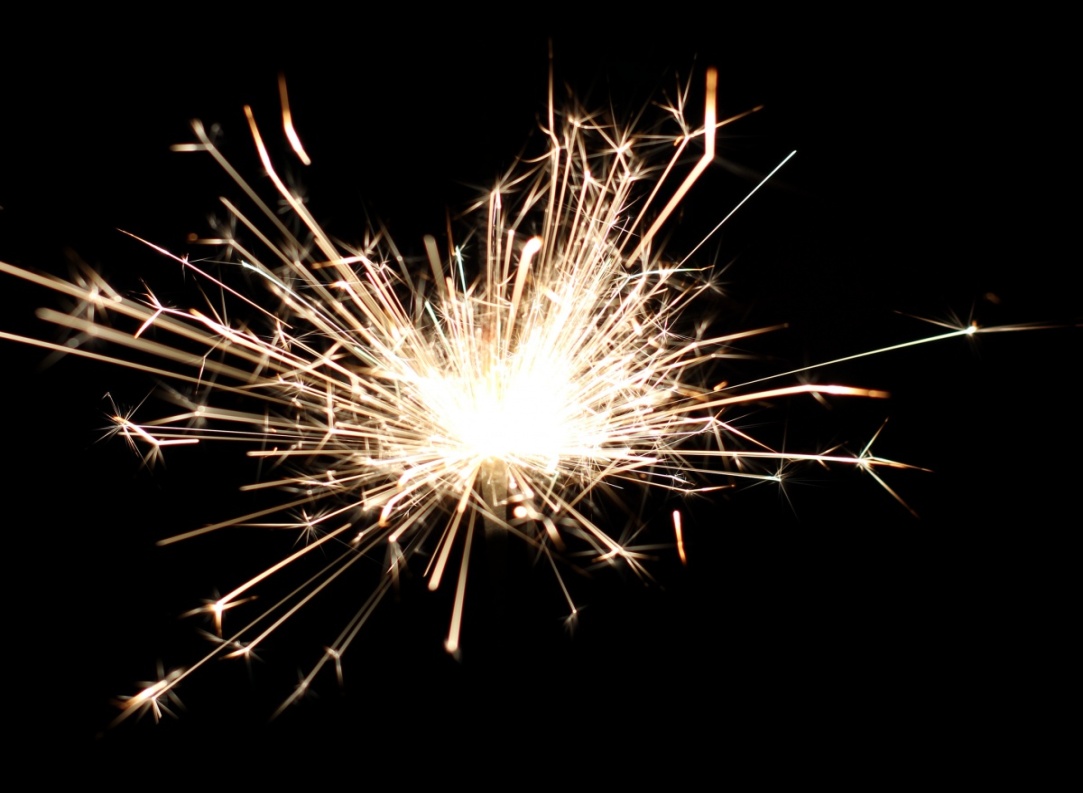 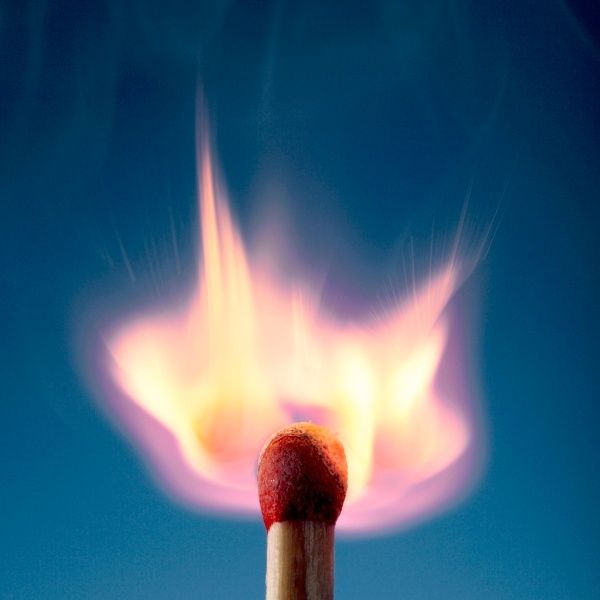 Пожарная безопасность
Искра (печь, камин, бенгальские огни, свеча, хлопушка, сигареты);
Спички (игры со спичками);
Керосин, бензин, газ – самые опасные;
Забывчивость людей;
Неисправность электрических приборов.
Поведение при пожаре
Нужно отключить электроприборы от сети.
Закрыть окна и двери, исключить приток воздуха в помещение.
Если помещение заполнилось дымом, смочить водой тряпку и прикрыв ею рот и нос, по возможности покинуть помещение.
Вызвать пожарных.
КОГДА ПОЖАР,
РЕЦЕПТ ОДИН:
ЗВОНИТЕ СРОЧНО «101».
Схема вызова службы спасения:
Кто звонит.
Причина.
Где пожар.
Адрес звонившего.
Электробезопасность в квартире
Правила пользования газовой плитой
Сначала поднеси спичку, а другой рукой поверни краник.
Пламя отрегулируй так, чтобы оно не выходило за края посуды.
После окончания пользования газом, проверь все краны на плите.
Плиту содержи в чистоте.
Не суши над плитой бельё.
Не разрешай  малышам пользоваться плитой.
Сразу выключу потухшую конфорку.
Выключу конфорку, перекрою подачу газа, открою форточку.
Выйду из кухни, чтобы не чувствовать запаха газа.
Позвоню по телефону – номер 104.
ВЫКЛЮЧАЙ В КВАРТИРЕ ГАЗ – 
ЗА ГАЗОМ НУЖЕН ГЛАЗ ДА  ГЛАЗ.
ЗАПАХ ЧУВСТВУЯ В КВАРТИРЕ,
ПОЗВОНИТЕ 104.
Предметы в доме и безопасность
Один дома
ЕСЛИ КТО-ТО ЛЕЗЕТ В ДОМ,
ПРОБИВАЯ ДВЕРИ ЛБОМ;ДВЕРИ ДЕРЖАТСЯ ЕДВА - ПОЗВОНИ СКОРЕЙ «102»!